স্বাগতম
অনলাইন ক্লাস
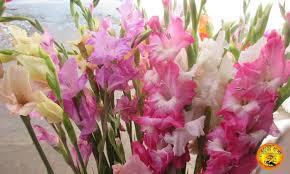 পাঠ পরিচিতি
বিষয়ঃ বাংলা ২য় পত্র
শ্রেণিঃ ৭ম 
 পাঠঃ পদ ও পদের শ্রেণিবিভাগ
আজকের পাঠ
পদ
শিখনফল 
*  পদ কাকে বলে বলতে পারবে ।
*  পদ কত প্রকার ও কি কি লিখতে পারবে ।
*  প্রত্যেক প্রকার পদের সংজ্ঞা ও উদাহরণ  দিতে পারবে।
*  পদ নির্ণয় করতে পারবে।
নাবিলা
দাঁড়িয়ে
আছে
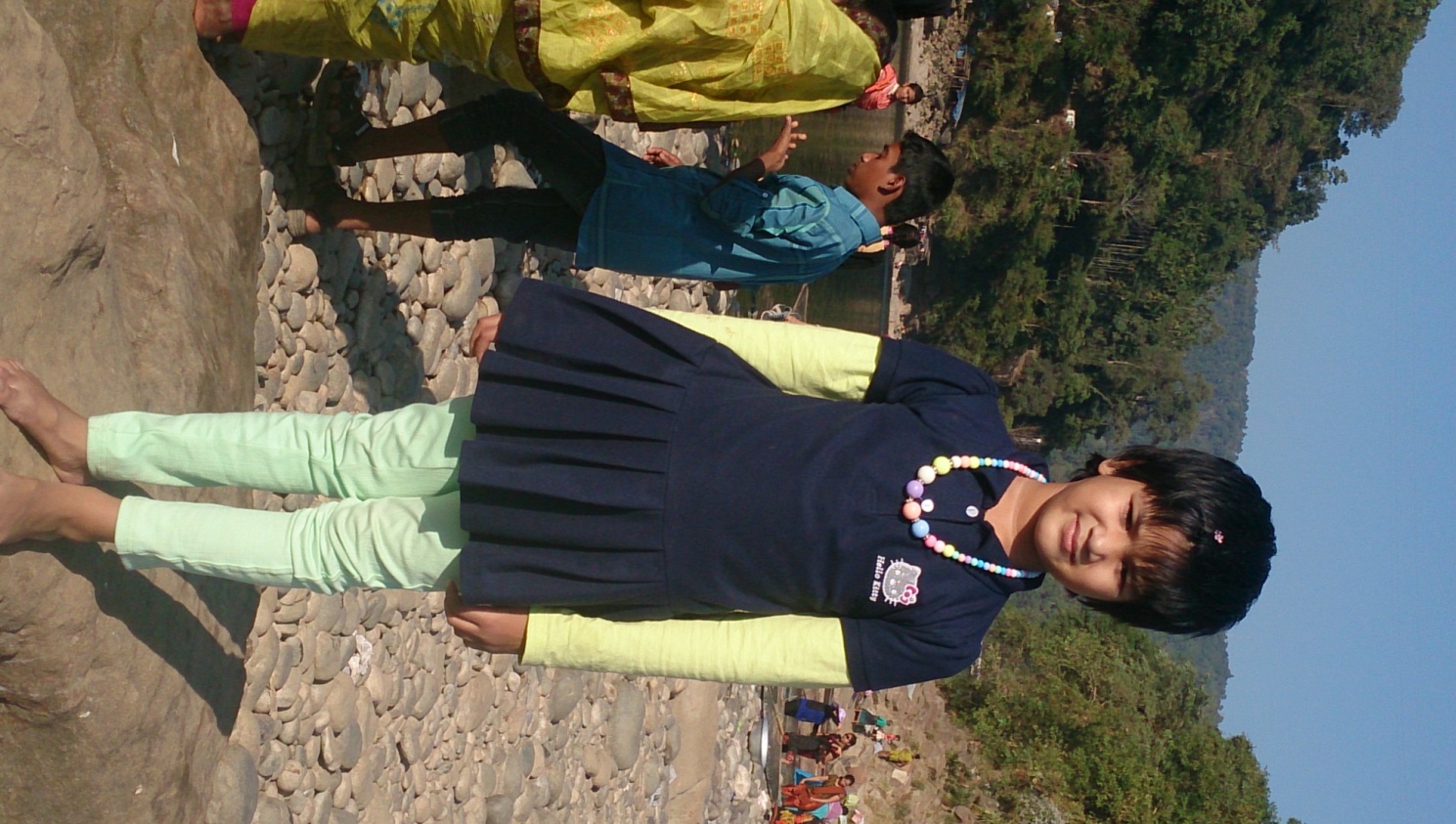 নাবিলা  দাঁড়িয়ে আছে।
বাক্যের অন্তর্গত প্রত্যেকটি শব্দকে এক একটি পদ বলে।
পদ
পদের প্রকারভেদ
ক্রিয়া
বিশেষ্য
পদ
বিশেষণ
অব্যয়
সর্বনাম
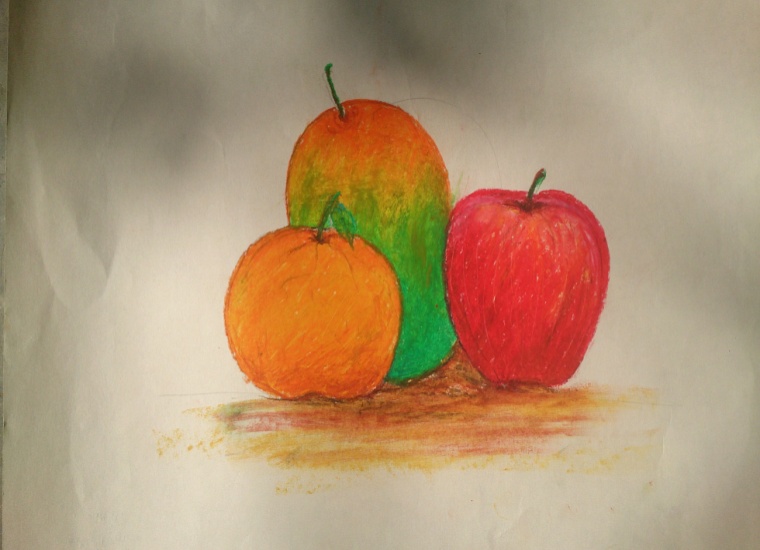 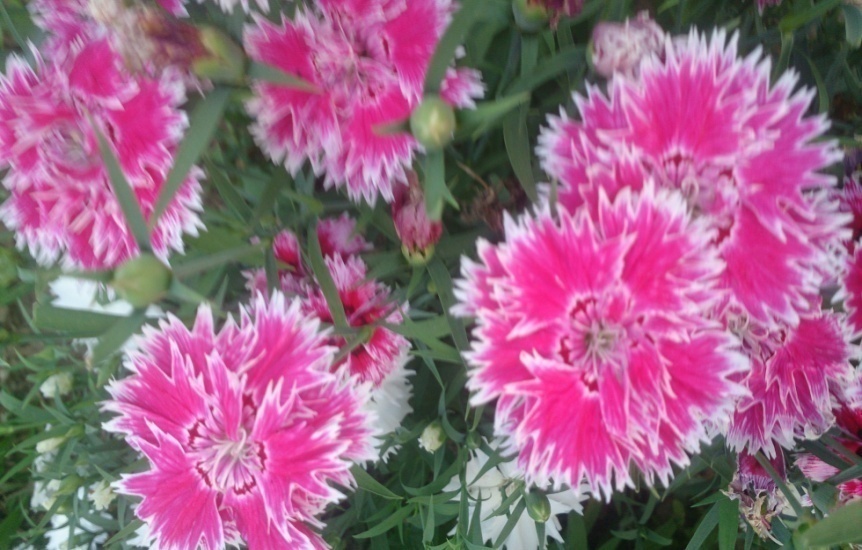 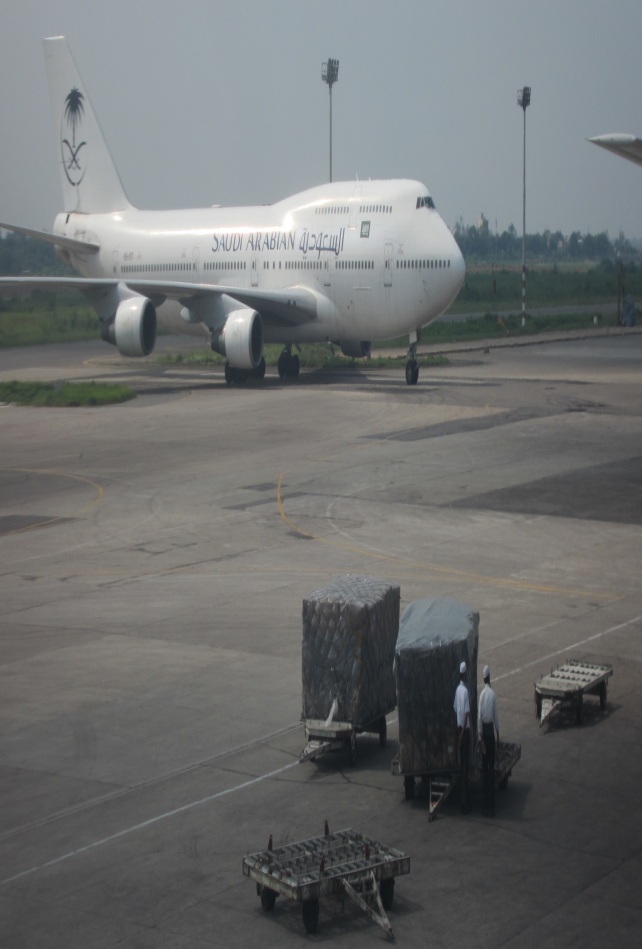 ্বিমান
ফল
ফুল
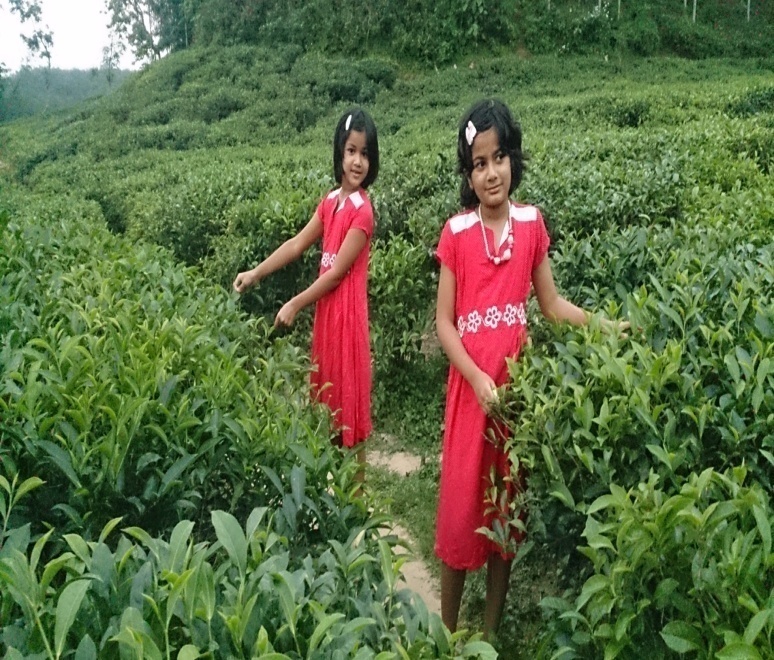 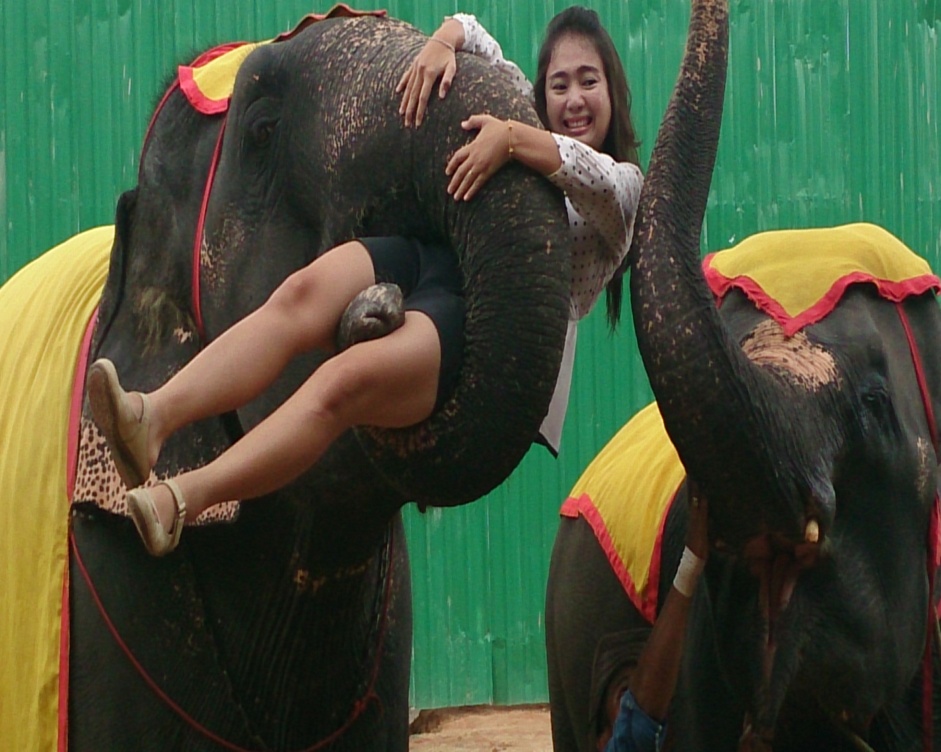 বিশেষ্য পদ
হাতী
হাতী
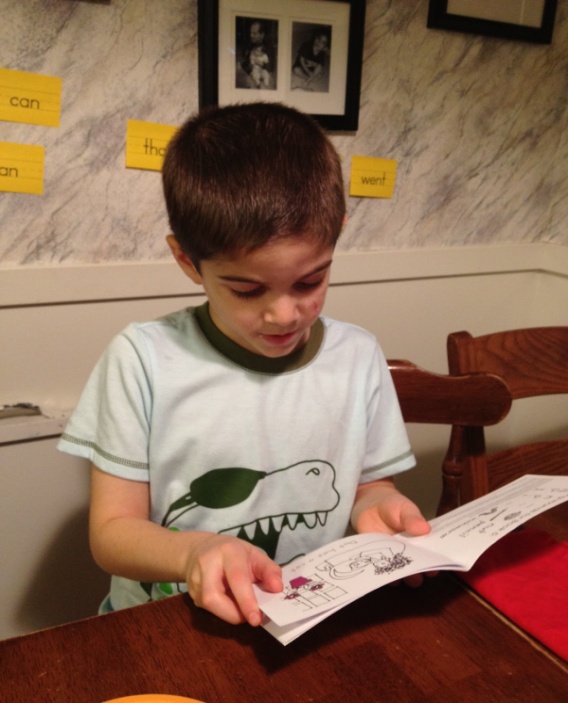 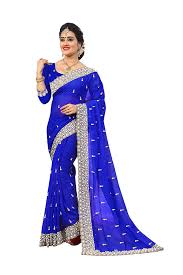 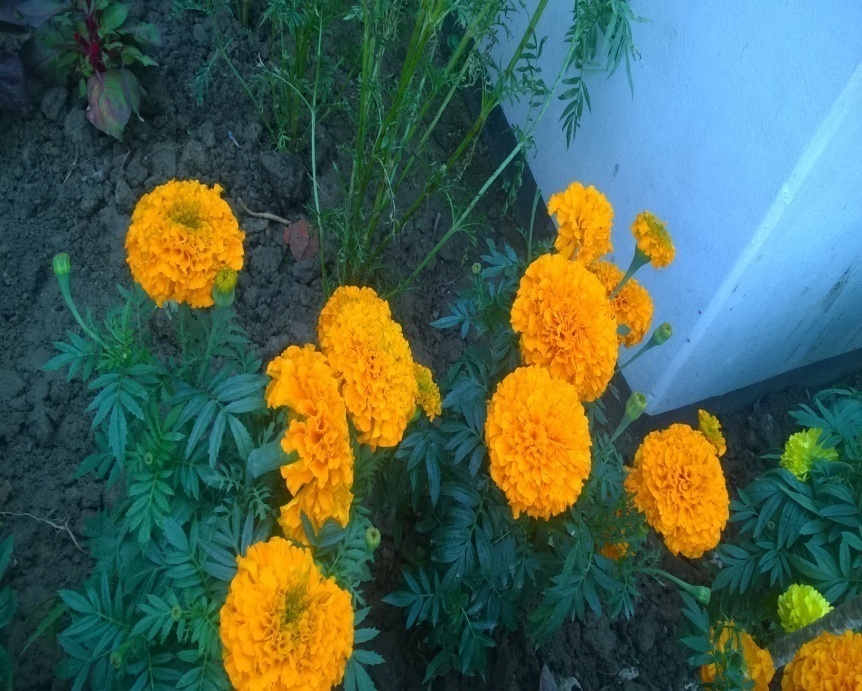 নীল শাড়ী
হলুদ ফুল
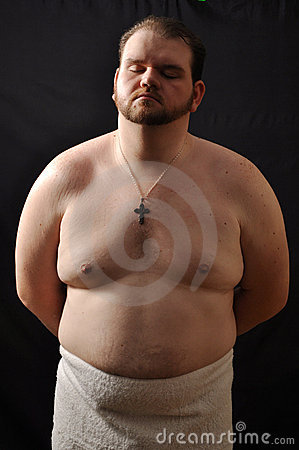 বিশেষণ পদ
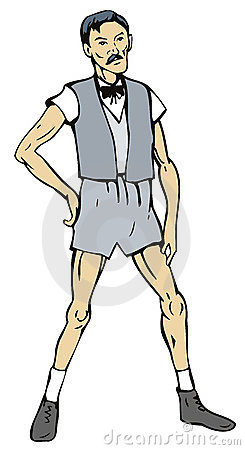 মোটা মানুষ
পাতলা মানুষ
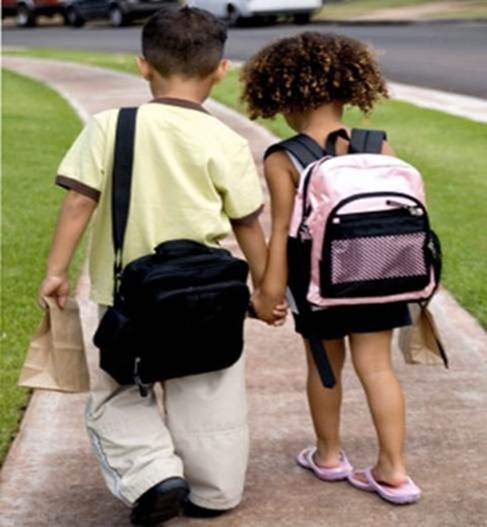 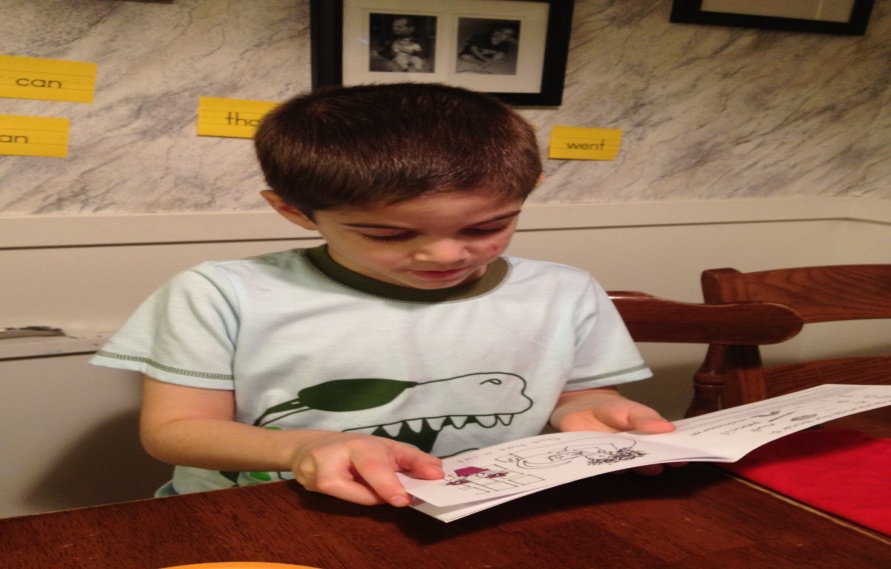 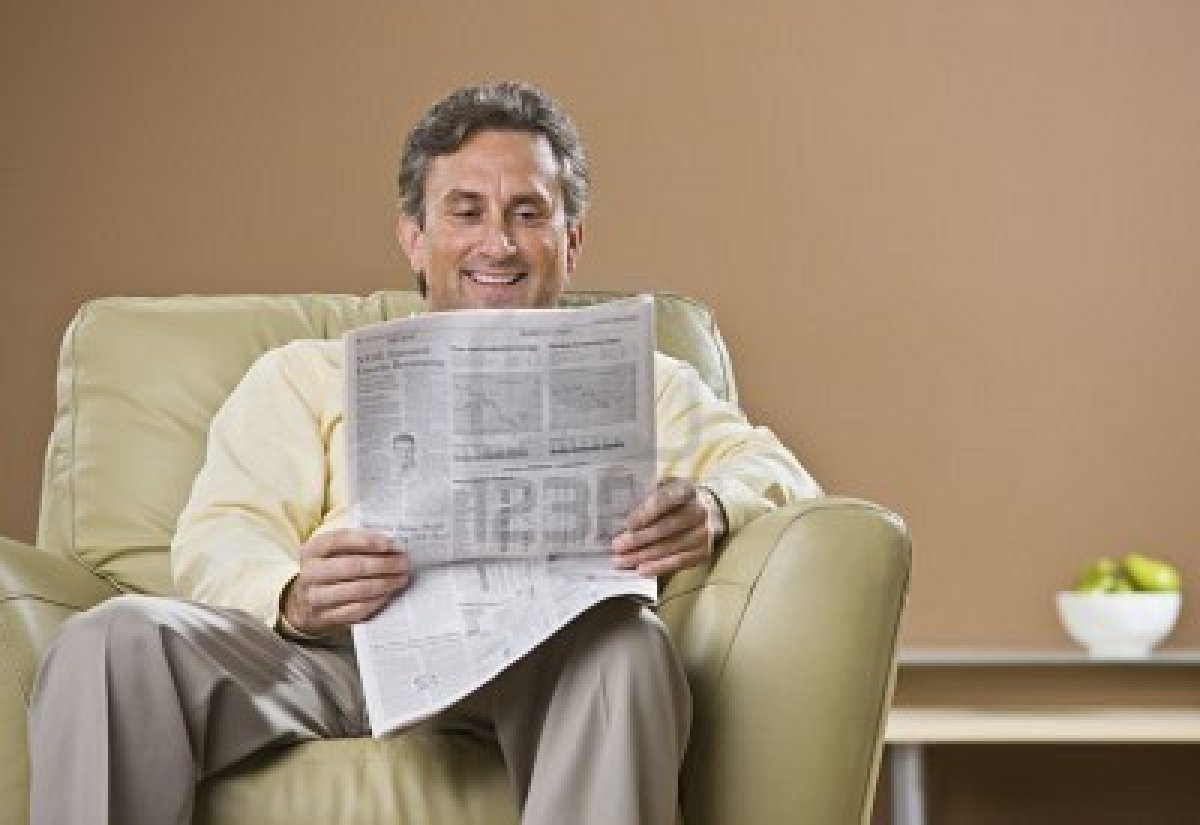 সে বই পড়ে।
তিনি পেপার পড়েন।
সর্বনাম পদ
তারা স্কুলে যায়।
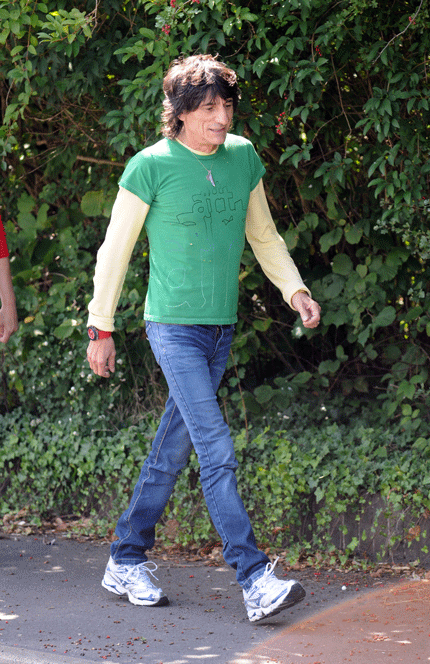 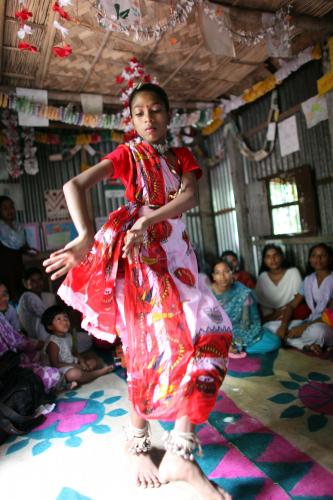 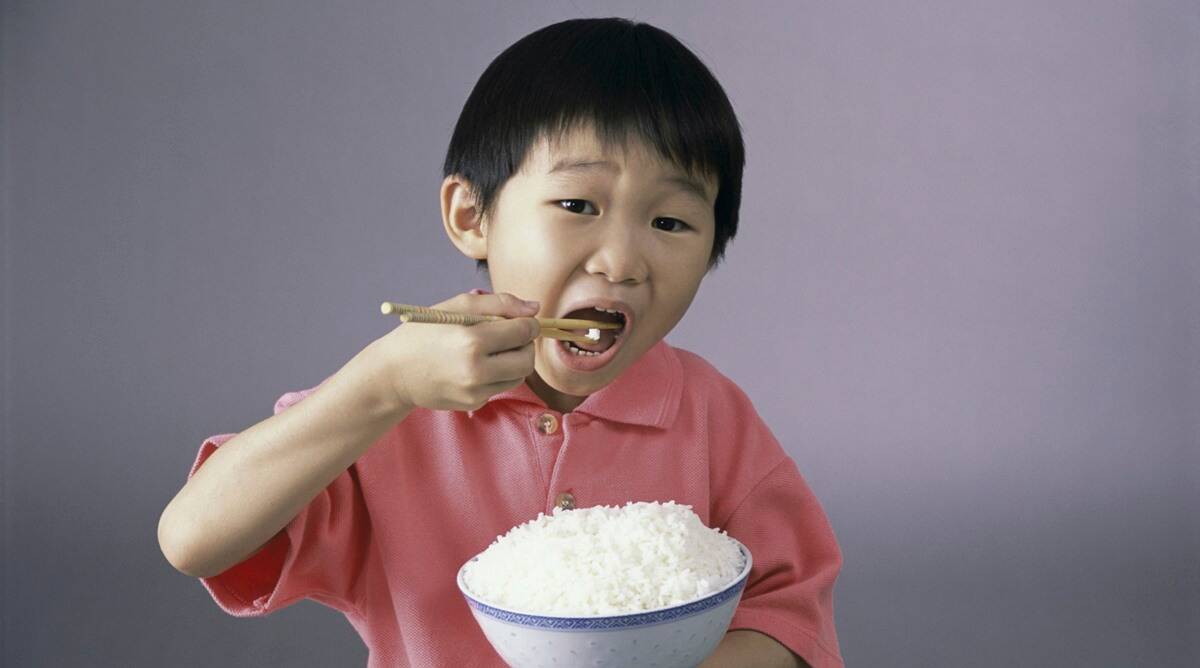 হাটা
খাওয়া
নাচা
ক্রিয়াপদ
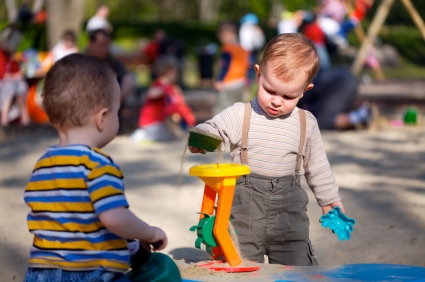 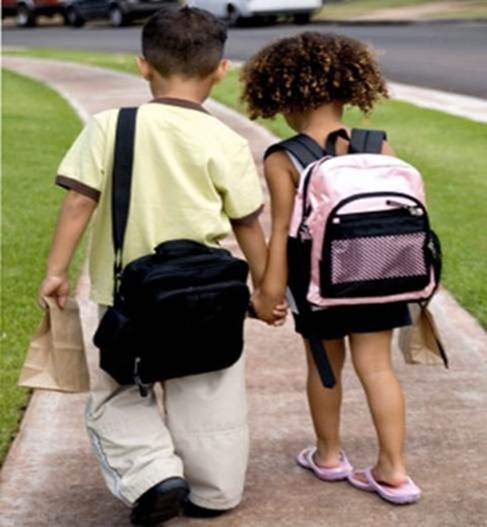 অব্যয় পদ
জনি এবং রনি খেলা করছে
রবি ও রুনা স্কুলে যায়
একক কাজ
১। বিশেষ্য পদের ২টি উদাহরণ দাও।
২। নীল কোন পদ?
৩। তিনি কোন পদ?
দলীয়  কাজ
পদ নির্ণয় কর ।  
 কমলা ,  লাল, সে,  রনি, খাওয়া , যাওয়া, মিষ্টি।
মূল্যায়ন
১।পদ কত প্রকার?
২।অব্যয় পদের উদাহরন দাও।
৩।ক্রিয়া পদের উদাহরন দাও।
বাড়ির কাজ
প্রত্যেক প্রকার পদের চারটি করে উদাহরণ লিখে আনবে।
সবাইকে ধন্যবাদ
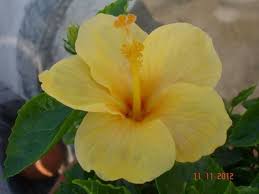